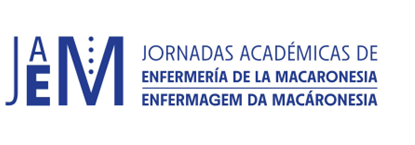 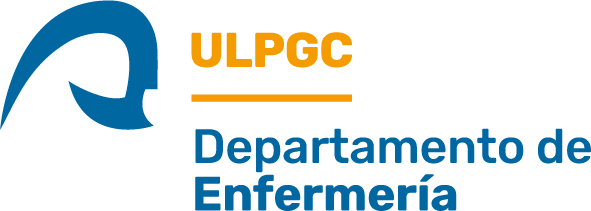 Título Arial Narrow tamaño 28
Autores  Arial Narrow tamaño 24
Afiliação dos autores. Arial Narrow tamaño 18
INTRODUÇÃO
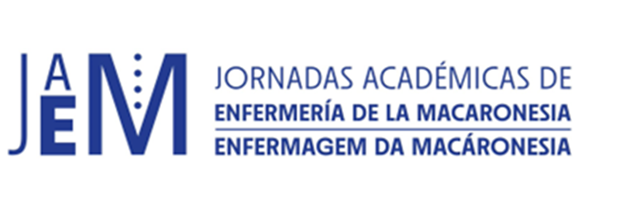 Texto. Fonte: Arial Narrow, tamaño: 24
1
OBJETIVOS
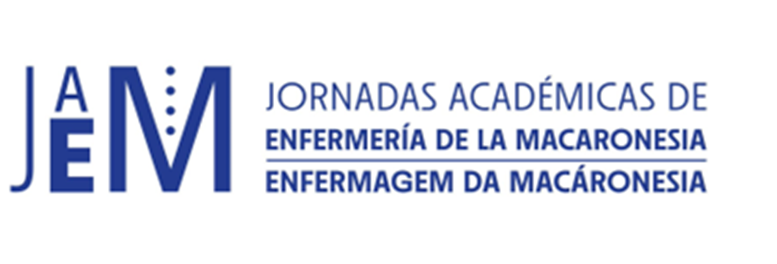 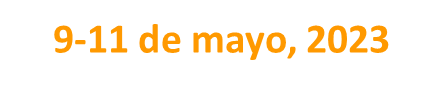 Texto. Fonte: Arial Narrow, tamaño: 24
2
METODOLOGIA
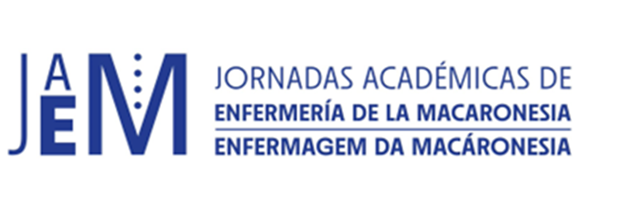 PARTICIPANTES OU UNIDADES DE ANÁLISE
Texto. Fonte:  Arial Narrow, tamaño: 24

VARIÁVEIS E INSTRUMENTOS
Texto. Fonte: Arial Narrow, tamaño: 24

PROCEDIMIENTO
Texto. Fonte: Arial Narrow, tamaño: 24

ANALISE DE DADOS
Texto. Fonte: Arial Narrow, tamaño: 24
3
RESULTADOS
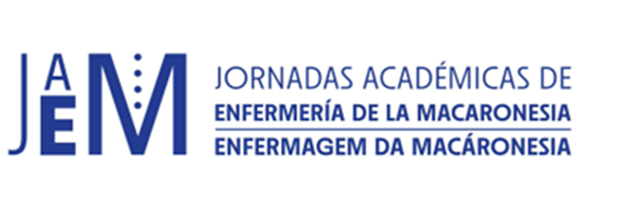 Tabelas/Gráficos/Figuras com os principais resultados
Texto. Fonte: Arial Narrow, tamaño: 24
4
DISCUSSÃO
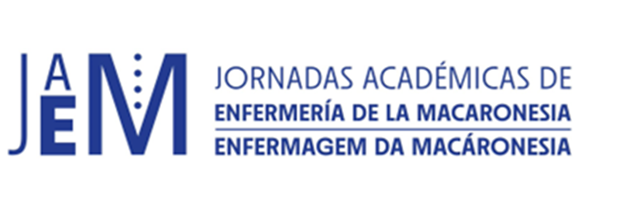 Texto. Fonte: Arial Narrow, tamaño: 24
5
CONCLUSÕES
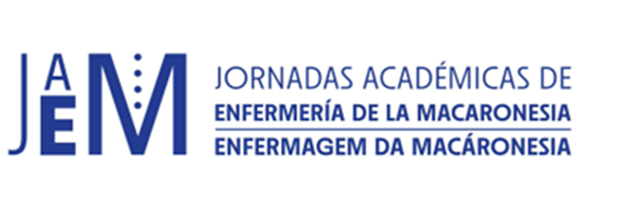 Texto. Fonte: Arial Narrow, tamaño: 24
6
REFERÊNCIAS
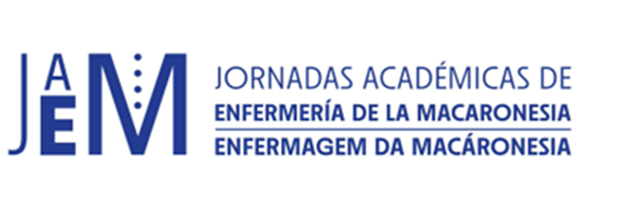 Texto. Fonte: Arial Narrow, tamaño: 24
7
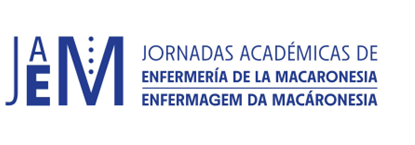 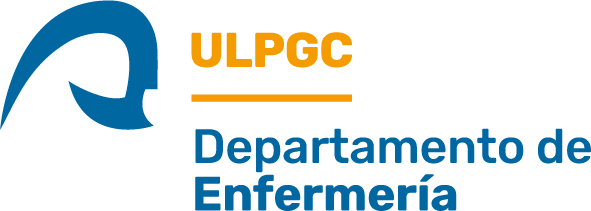 Título Arial Narrow tamaño 28
Autores  Arial Narrow tamaño 24
Afiliação dos autores. Arial Narrow tamaño 18